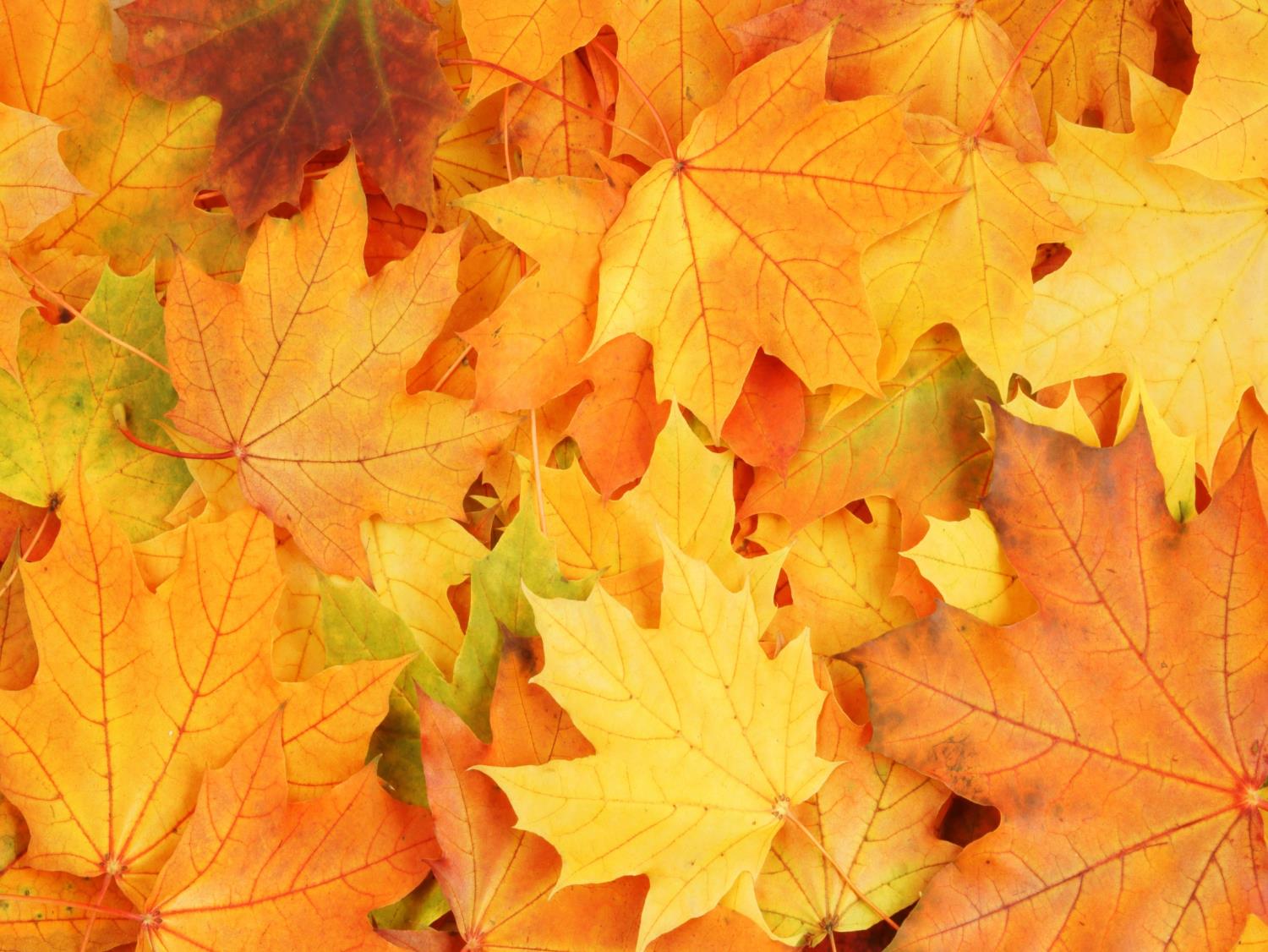 Осенний субботник
Старшая группа № 6  «Кузнечики».
Выполнила Тарасова Н.П.
Октябрь 2018г
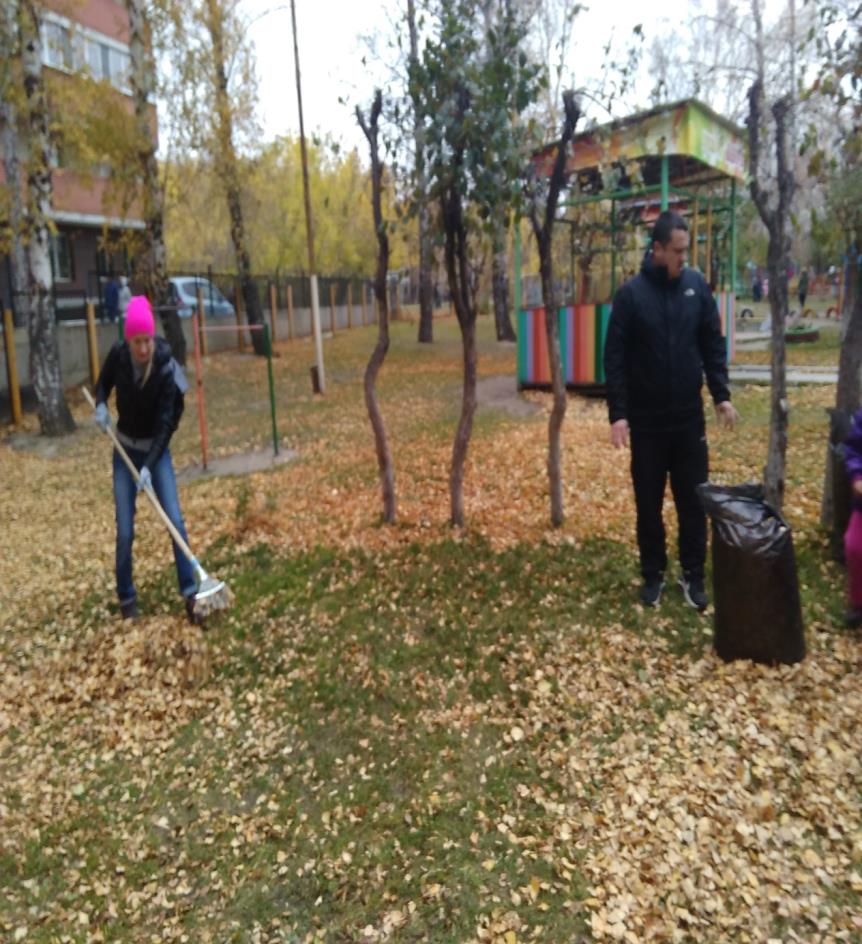 Мы родителей позвали,
Субботник организовали.
Дружно соберем листву,
Наведем здесь чистоту.
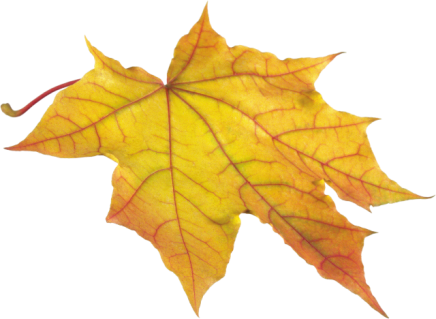 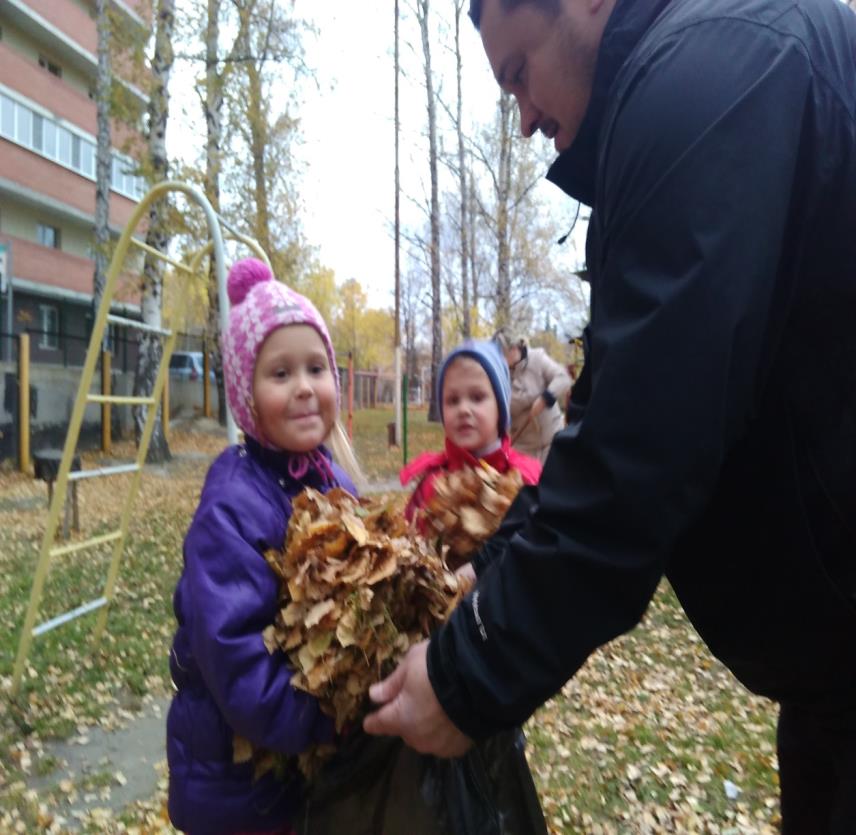 Полина папе помогала,
Мешок листвой заполняла.
И Максим не отставал,
Он Полине помогал..
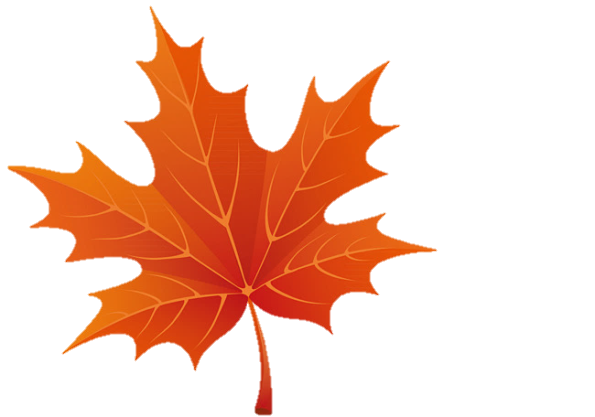 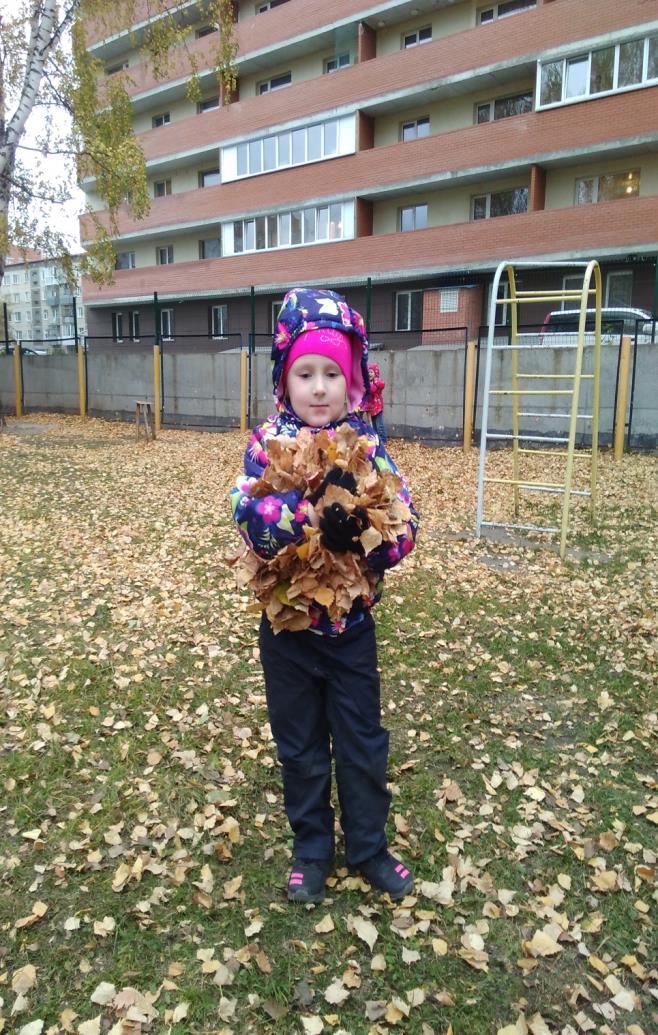 Ксюша листья набрала,
До мешка не донесла.
Встала и позирует,
Ее фотографируют.
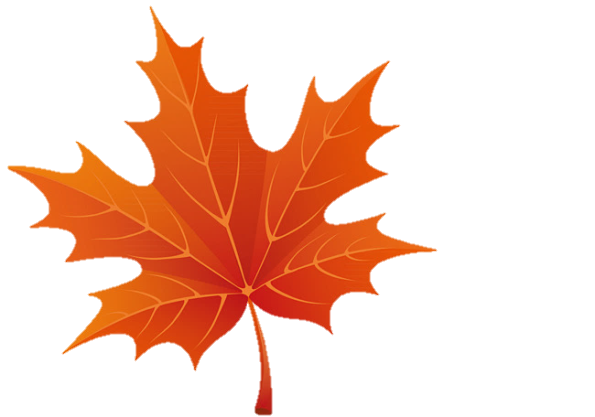 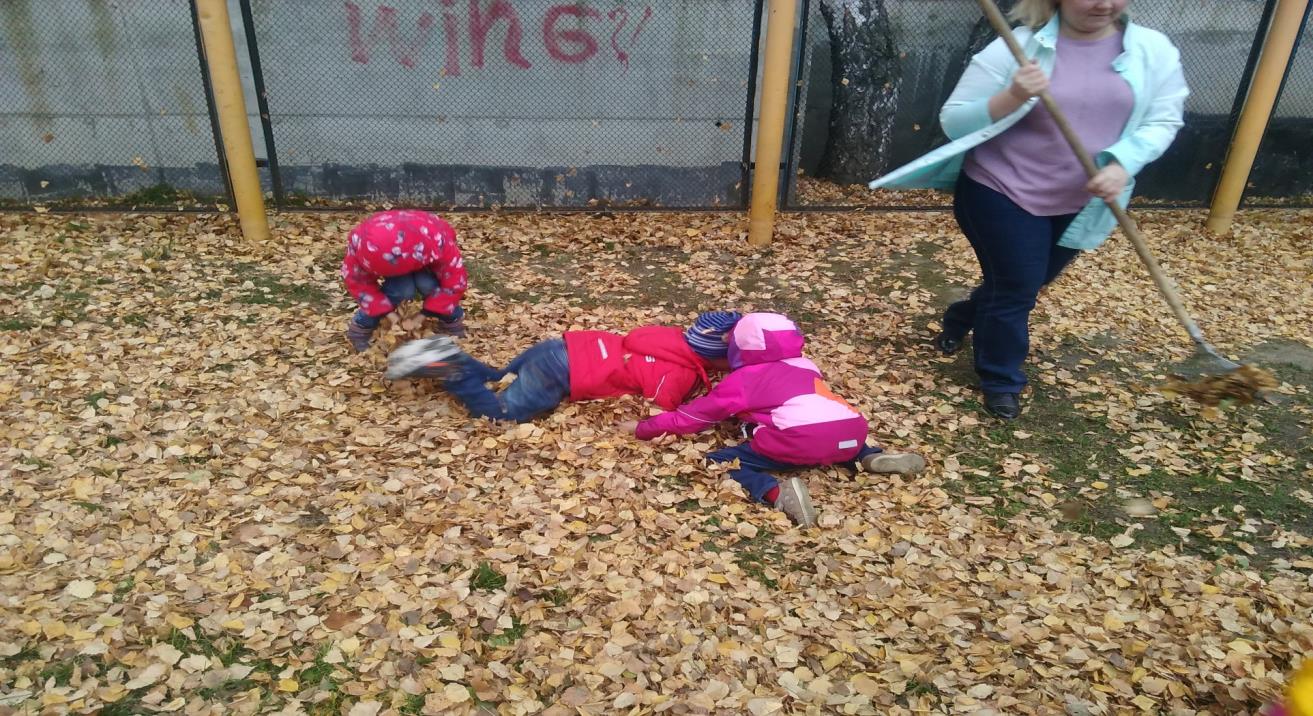 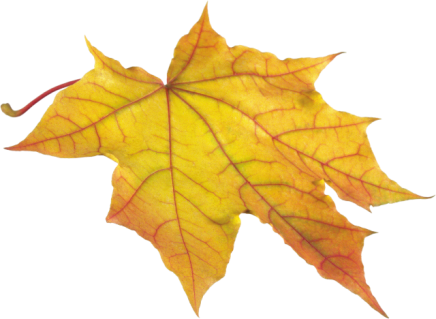 Сколько много здесь листвы,
Наши мамы нагребли.
Можно даже поваляться,
И листвою обсыпаться..
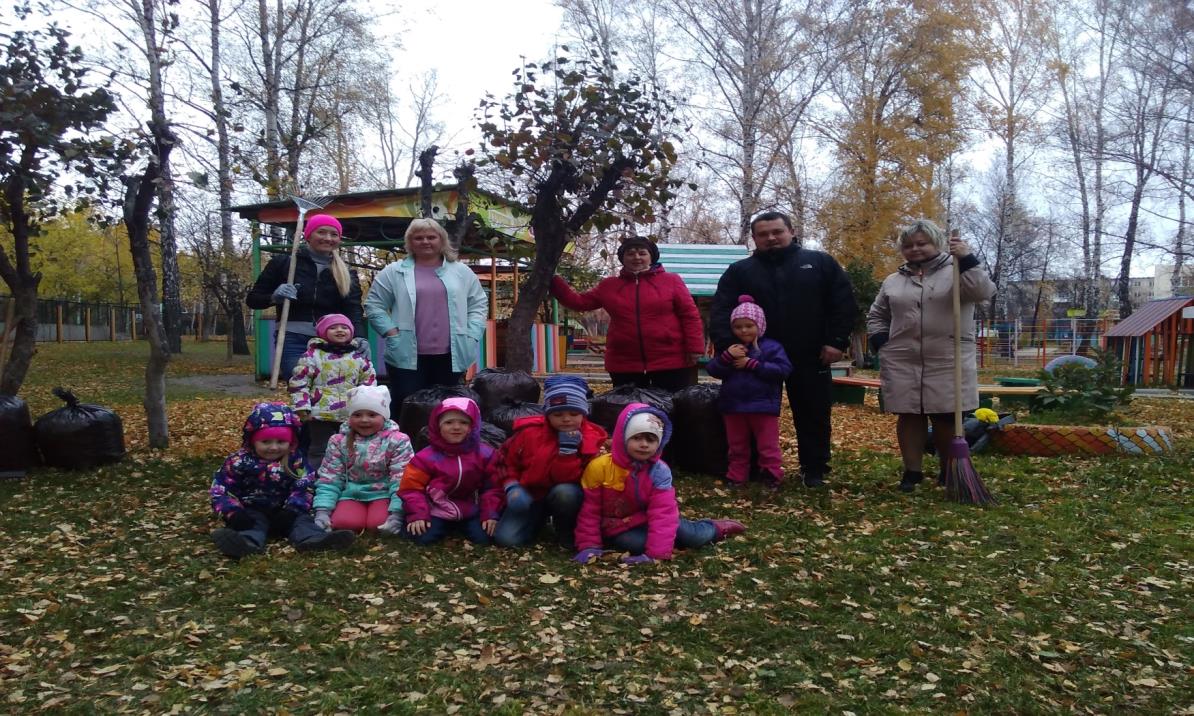 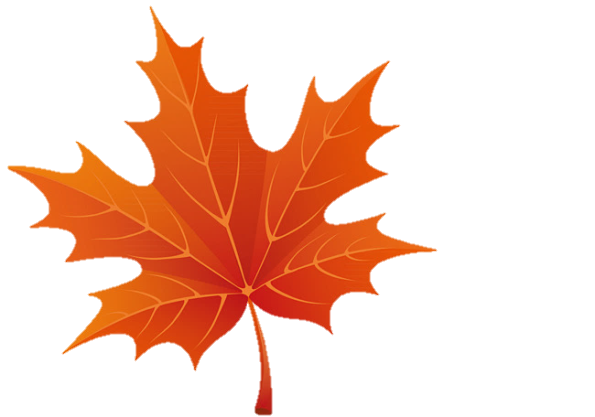 Папы, мамы и ребята,
Все работали как надо.
Много мы мешков собрали,
Жаль ,что не дадут медали.
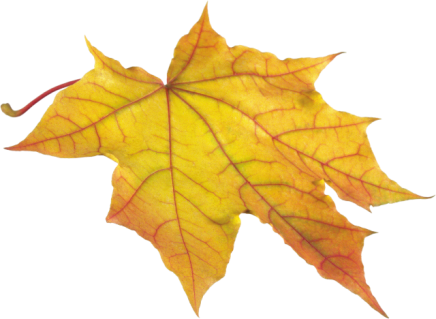 Спасибо за внимание!
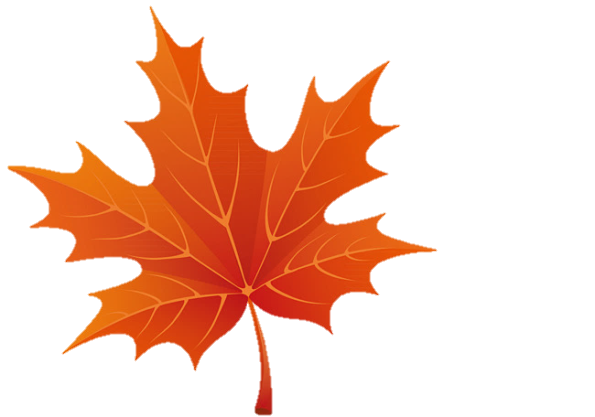 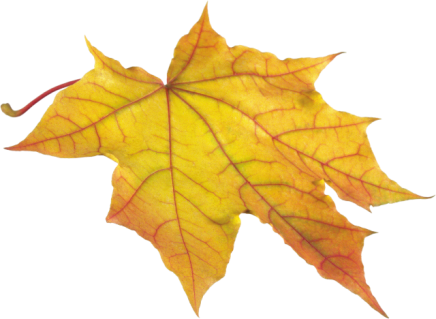